轻活儿
宠物
亲戚
生病
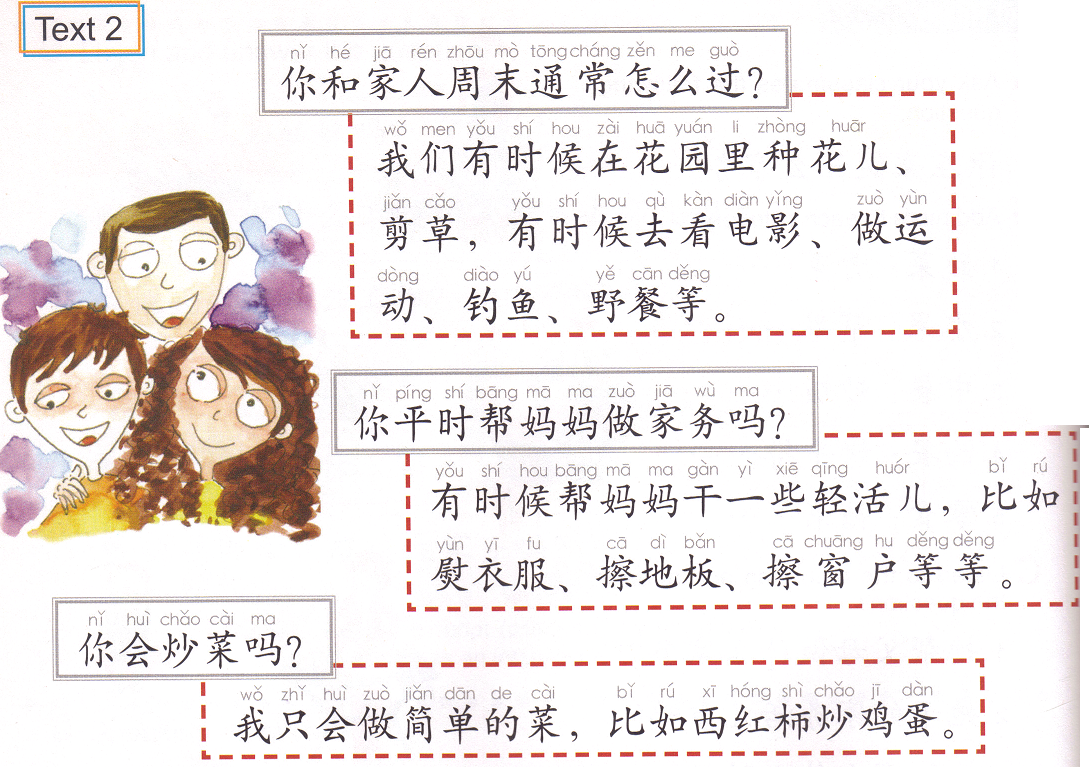 通常:normally    过:spend(time)
钓鱼: fishing
野餐:go for a picnic
等:etc.
帮:help
干=做:do
一些:some
轻活儿:light chores
炒菜:cook (dishes)
只:only
简单的:simple
西红柿炒鸡蛋: the name of a Chinese common dish
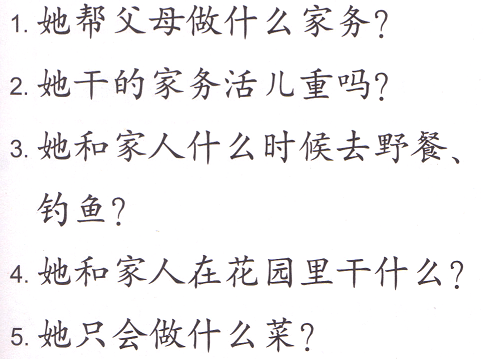 Add 4 more words to each category.
Group activities
蔬菜：大白菜……
水果：苹果……
中餐:   米饭…
西餐:   汉堡包…
零食：薯片…
家务：洗菜…
爱好：游泳…
性格：善良…
TASK 1
V. + 了+ adj. + 的 + N.
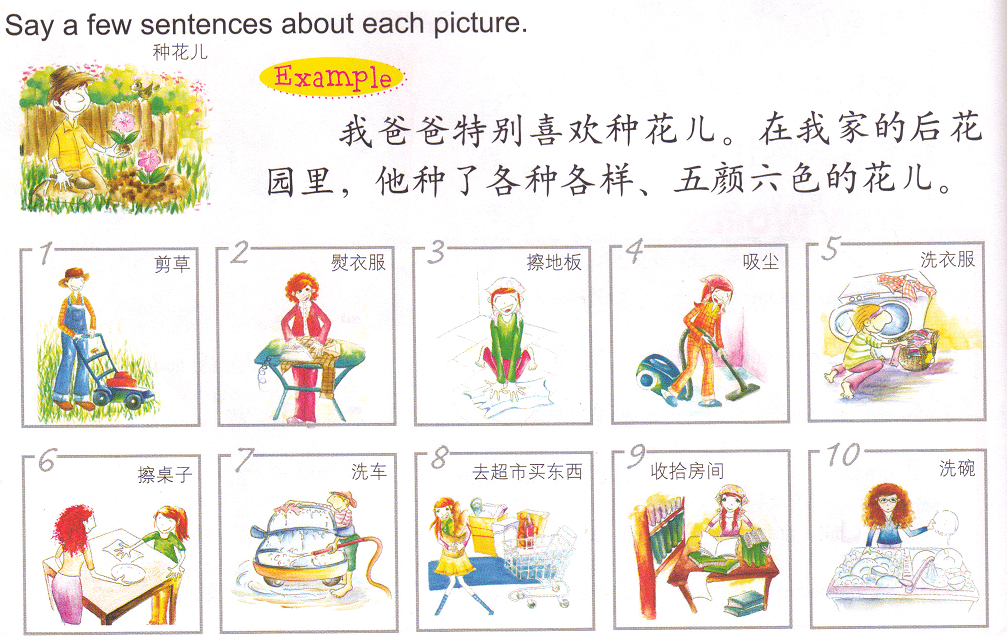 V. + 了+ someone + 的 + N.
All kinds of
colorful
TASK 2: reference (02/01 Task 2)
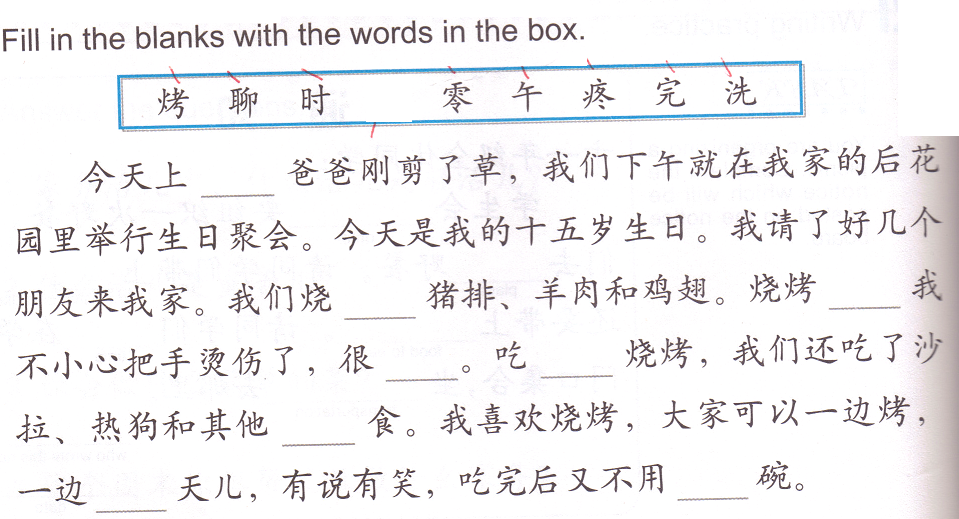 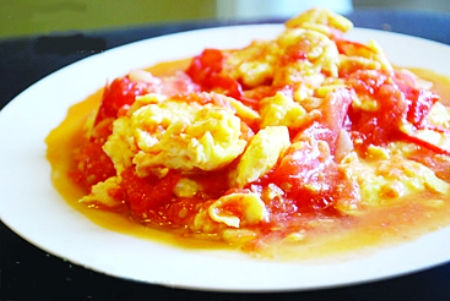 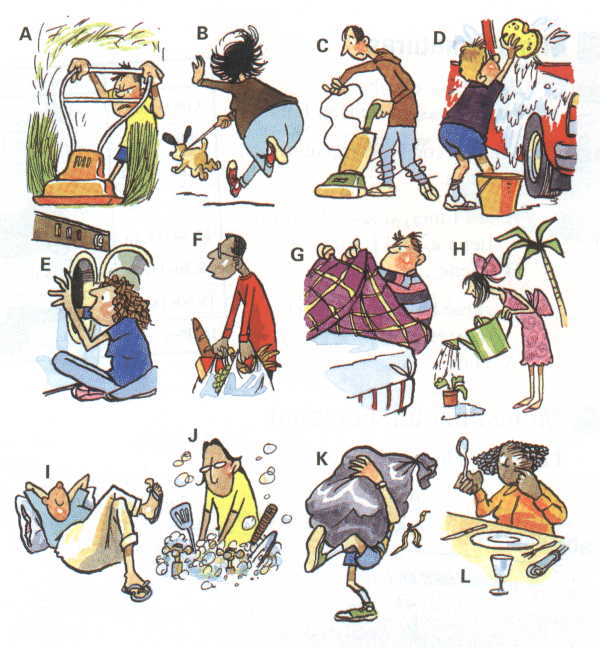 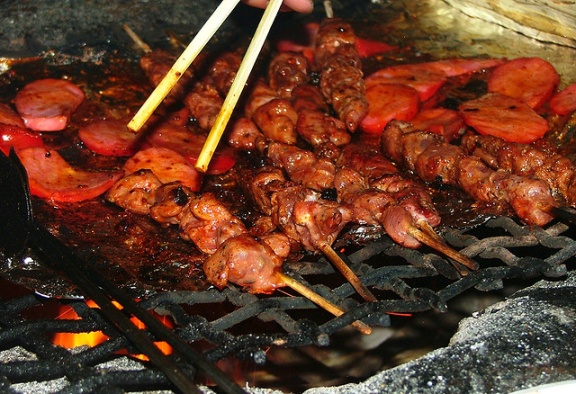 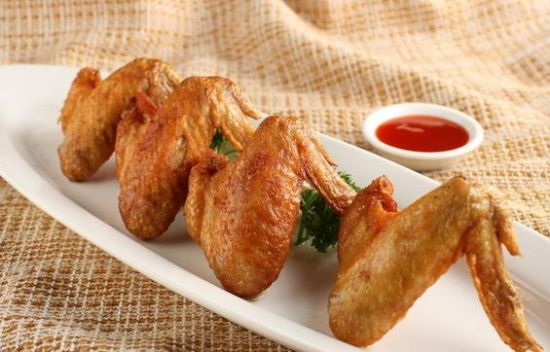 家务
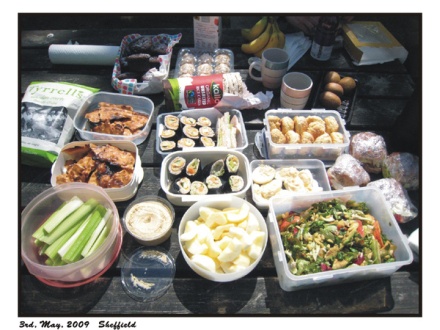 野餐
烧烤
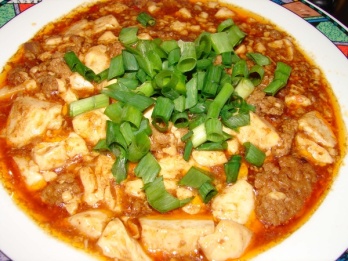 炸鸡翅
西红柿炒鸡蛋
麻婆豆腐
Figure out the categories.
DO NOW
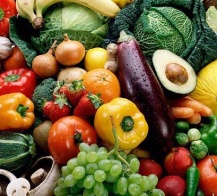 蔬菜：
水果：
中餐:   
西餐:   
零食：
家务：
爱好：
性格：
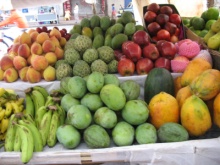 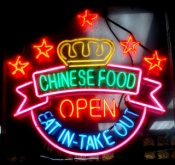 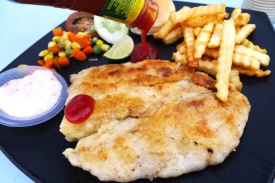 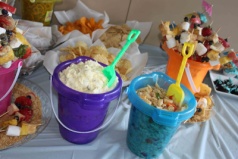 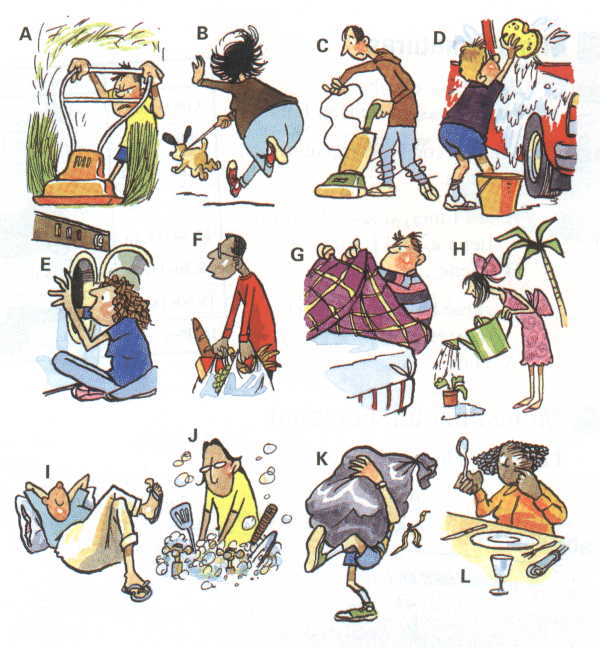 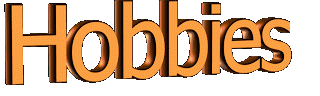 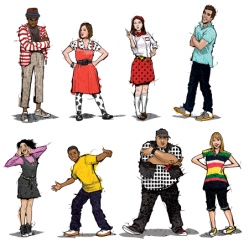